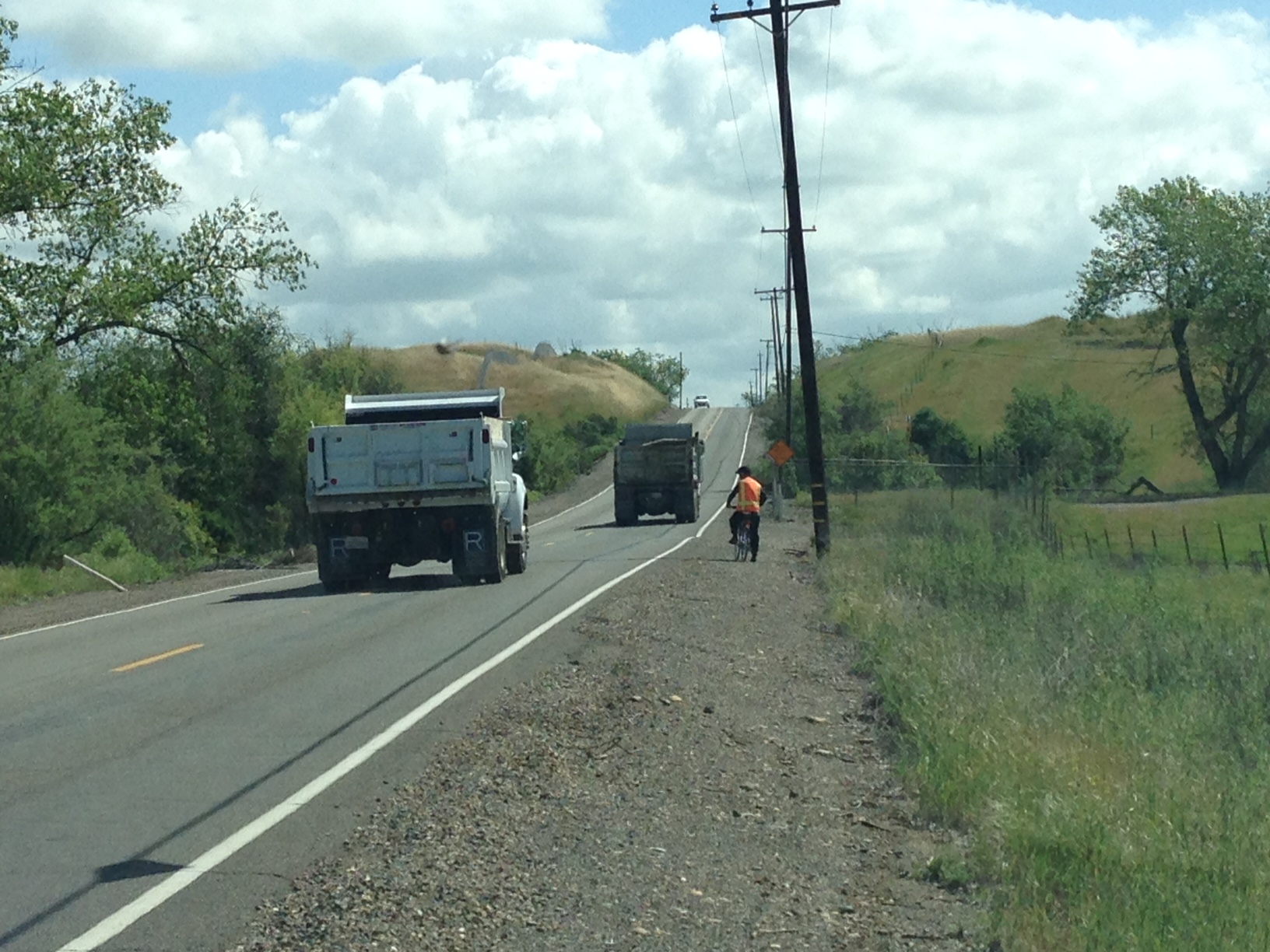 White Rock Road Safety and Congestion Relief Project
Local Partnership Program 2020  
City of Rancho Cordova
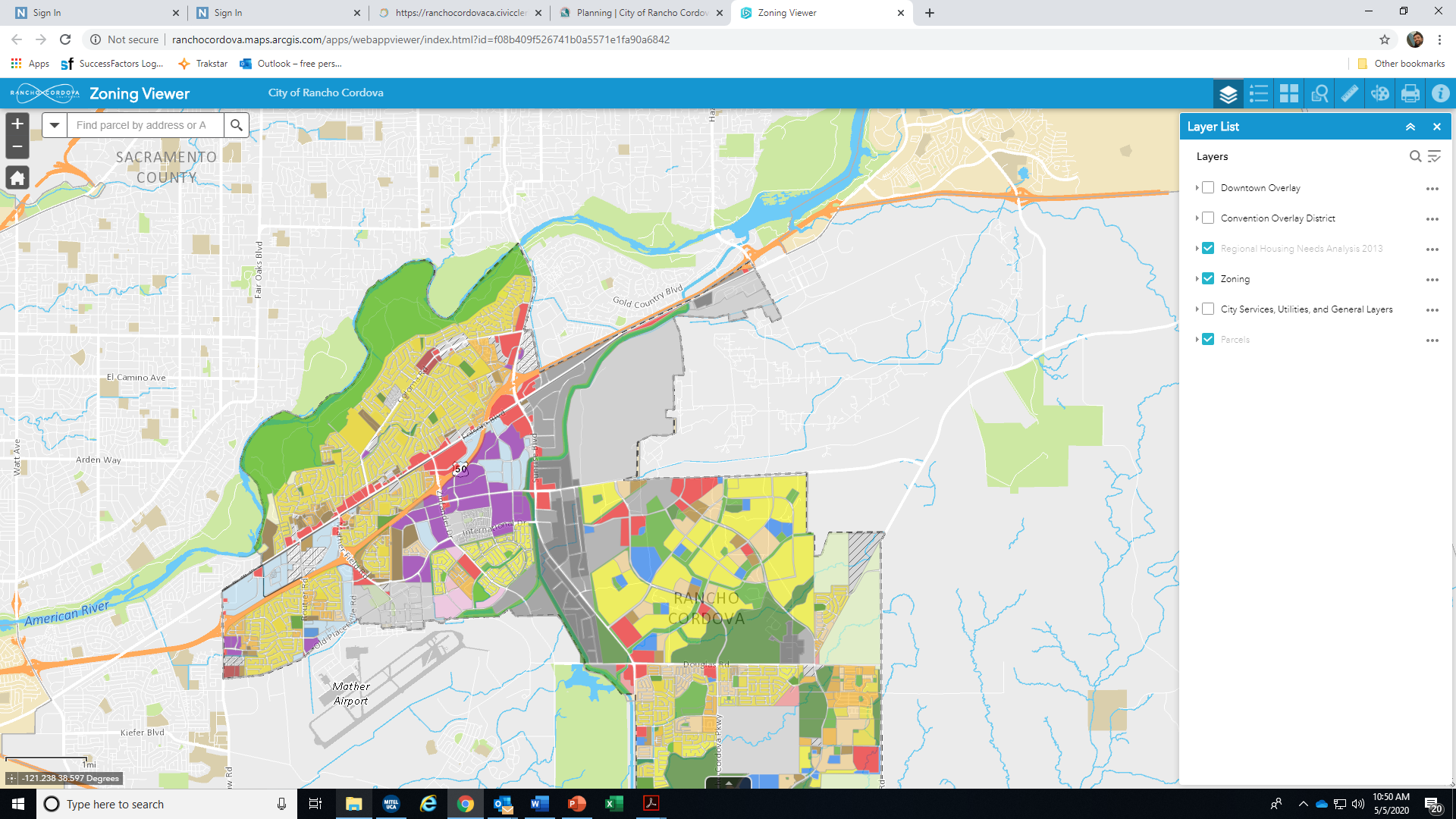 White Rock Road – Project Location
Growing Communities
Parallels US 50
One mile from 2nd largest job center with over 70,000 jobs
Growing communities to east
19,000 proposed homes in Rio Del Oro and Westborough
Includes low income housing, commercial and industrial
Westborough
White Rock Rd
70,000 +
Jobs
Rio Del Oro
Grant Line Rd
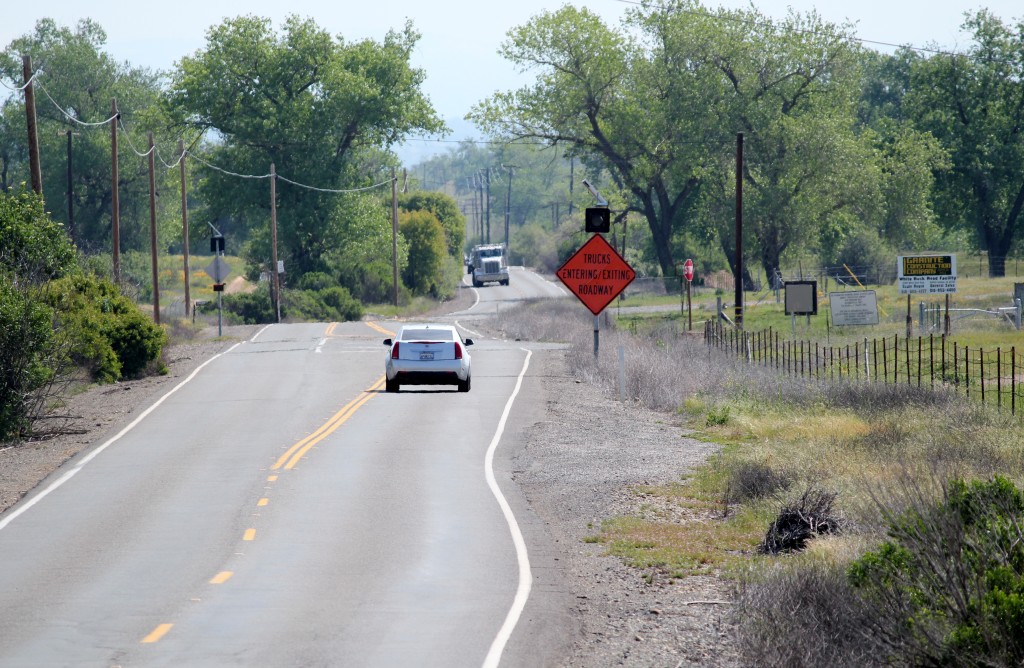 White Rock Road Existing conditions
Two-lane road with no shoulders
Blind curves. No opportunities for bike or pedestrian mobility
Crumbling road surface creates a dangerous and costly expense to drivers
Accidents and fatalities
Critical challenges facing White Rock Road
White Rock Road Opportunities
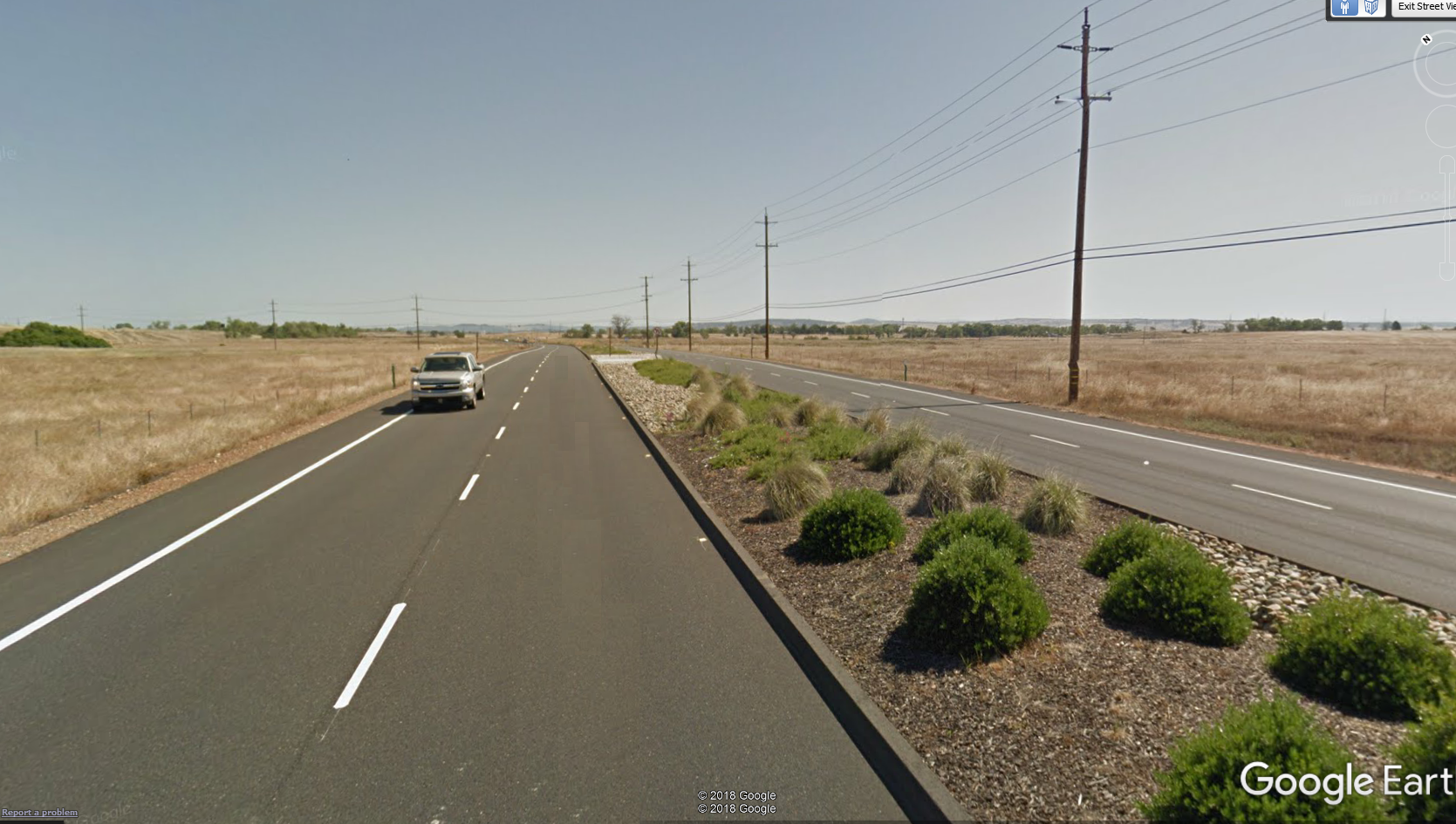 White Rock Road Improvements
Four-lanes
New signal at Rancho Cordova Parkway
Fiberoptic connection to the City’s traffic management center
Class II bicycle lanes
Raised median
Funding Request
Total project cost = $35 Million
LPP request = $13.25 Million
    Matching Funds: $21.75 Million
Federal funds = $8.5 Million
Local funds = $13.25 Million
Project Status & Community Benefits
NEPA is complete
CEQA is complete
Shovel Ready!

Connect communities to 70,000 jobs and promote economic development
Improve safety and state of good repair
Regional partnership with public and private stakeholders
Alleviates regional congestion and reduces greenhouse gases
Parallel capacity for US 50. Critical part of Caltrans statewide Integrated Corridor Management Strategy
Natural extension of previous and current improvements to east
Elevate the quality of life in the region
THANK YOU!
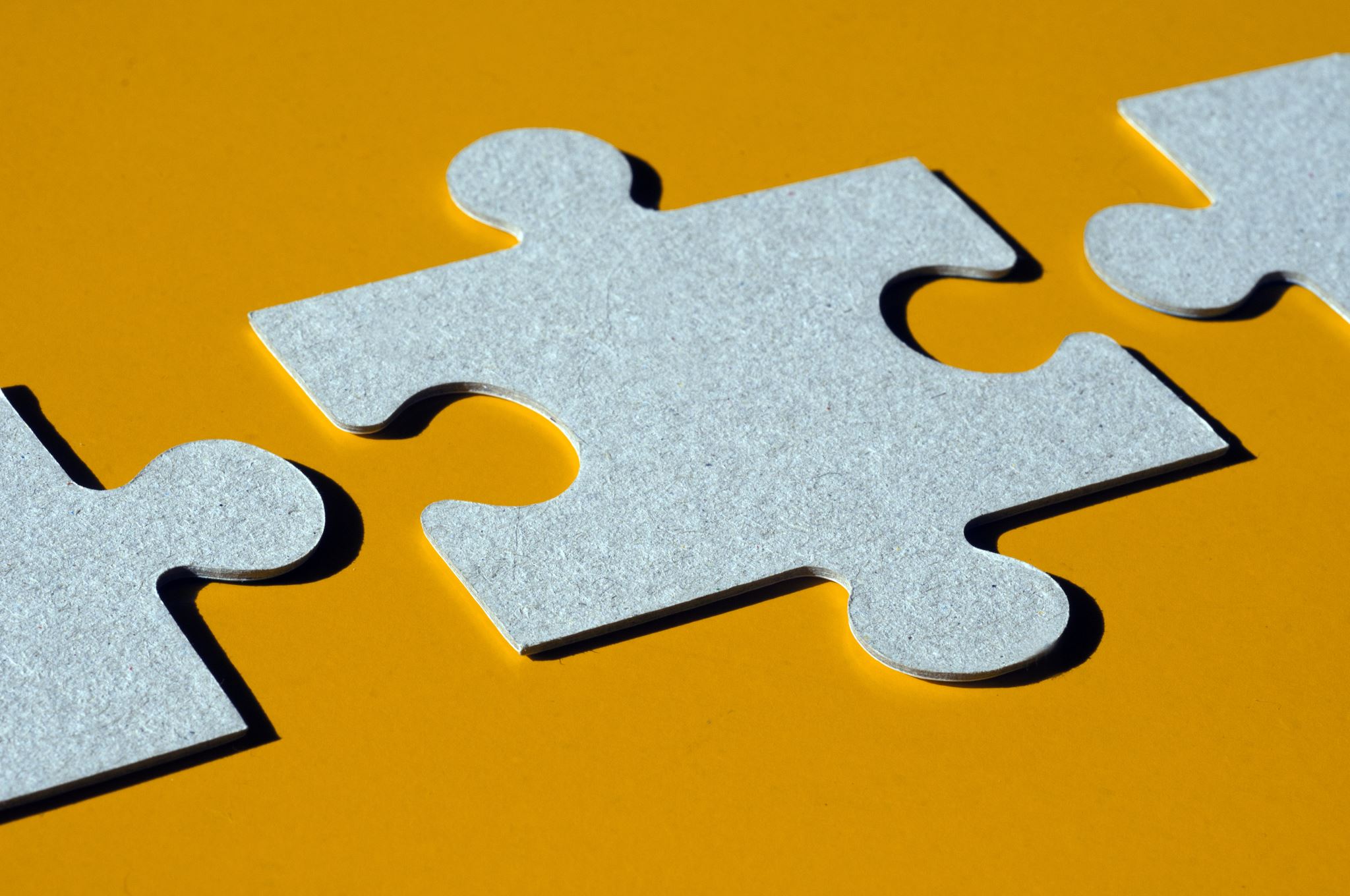